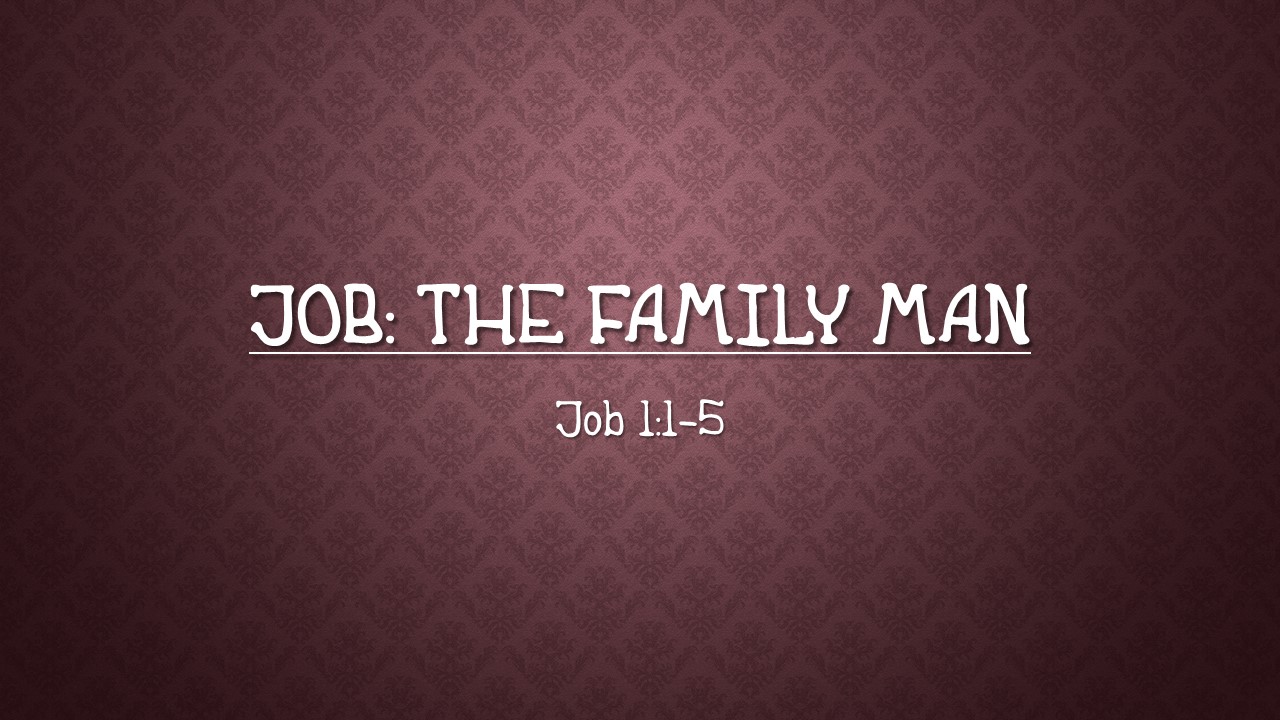 Title
text
Job – The faithful man
Blameless & Upright
There was a man in the land of Uz, whose name was Job; and that man was blameless and upright…
Job 1:1a
Feared god & shunned evil
…and one who feared God and shunned evil. 
Job 1:1b
Feared god & shunned evil
Great men are not always wise, Nor do the aged always understand justice. 
Job 32:9
Feared god & shunned evil
A man's gift makes room for him, And brings him before great men. 
Proverbs 18:16
Job – The working man
Job was a provider
And seven sons and three daughters were born to him. 
Job 1:2
Job was a provider
And his sons would go and feast in their houses, each on his appointed day, and would send and invite their three sisters to eat and drink with them. 
Job 1:4
His property and work
Also, his possessions were seven thousand sheep, three thousand camels, five hundred yoke of oxen, five hundred female donkeys, and a very large household, so that this man was the greatest of all the people of the East. 
Job 1:3
His property and work
Job no doubt used his livestock to provide for his household.
	a. Sheep provide meat and wool for clothing
	b. Camels were essential to desert travel 
	c. The oxen were necessary for agriculture
	d. The donkey’s would carry heavy loads.
His property and work
And he said: “Naked I came from my mother's womb, And naked shall I return there. The Lord gave, and the Lord has taken away; Blessed be the name of the Lord.” 
Job 1:21
Job – The caring man
Those he cared for were close to one another
And his sons would go and feast in their houses, each on his appointed day, and would send and invite their three sisters to eat and drink with them. 
Job 1:4
Those he cared for were close to one another
3 Surely you have instructed many, And you have strengthened weak hands. 4 Your words have upheld him who was stumbling,
And you have strengthened the feeble knees; 
Job 4:3-4
His concern for his family’s spiritual well-being
So it was, when the days of feasting had run their course, that Job would send and sanctify them, and he would rise early in the morning and offer burnt offerings according to the number of them all. For Job said, “It may be that my sons have sinned and cursed God in their hearts.” Thus Job did regularly. 
Job 1:5
Lessons for us today
Put God first.
There was a man in the land of Uz, whose name was Job; and that man was blameless and upright, and one who feared God and shunned evil. 
Job 1:1
Do not fear work
The lazy man does not roast what he took in hunting, But diligence is man's precious possession. 
Proverbs 12:27
Do not fear work
But if anyone does not provide for his own, and especially for those of his household, he has denied the faith and is worse than an unbeliever. 
1 Timothy 5:8
conclusion
1. Let us learn from Job’s example and care for our families, provide for our families.
2. We ought to do so while striving to guide them to God. This was Job’s example.